Preparation Pathways to Licensure
in Wisconsin
	
February 19, 2015
Assembly Education 
Committee 

	Tammy G. Huth, Director
	Teacher Education, Professional
	Development and Licensing
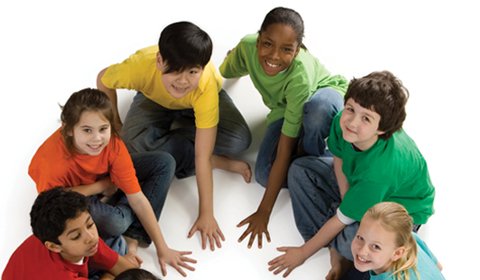 Wisconsin’s Licensing Structure
Wisconsin uses a development level (age range) teacher preparation and licensing system
Licenses are issued in both:
A developmental age range level, which allows an applicant to teach any pupil within the developmental age range of the license, and
A subject/position, which allows an applicant to teach specific subject(s) to pupils within the developmental age range level
Preparation Building Blocks
To obtain a Wisconsin License, an applicant must:

Have a Bachelor’s Degree
Have Completed an Approved Educator Preparation Program
How to teach, how children learn, adolescent psychology, Lesson planning, assessment, curriculum, classroom management, etc.
Student teaching, practicum, internships, residency
Tribal sovereignty Wisconsin Indian, phonics, envir. ed., etc.
Bachelor’s Degree Pathway   Option1
Candidate Profile
High School graduate
First teaching license in WI


Complete the Bachelor’s degree and 
the licensure program preparation at the same time
33 Wisconsin Colleges and Universities: 13 Public, 19 Private, 1 Public Tribal
Portability to other states
2011-2012 = 4,130 completers
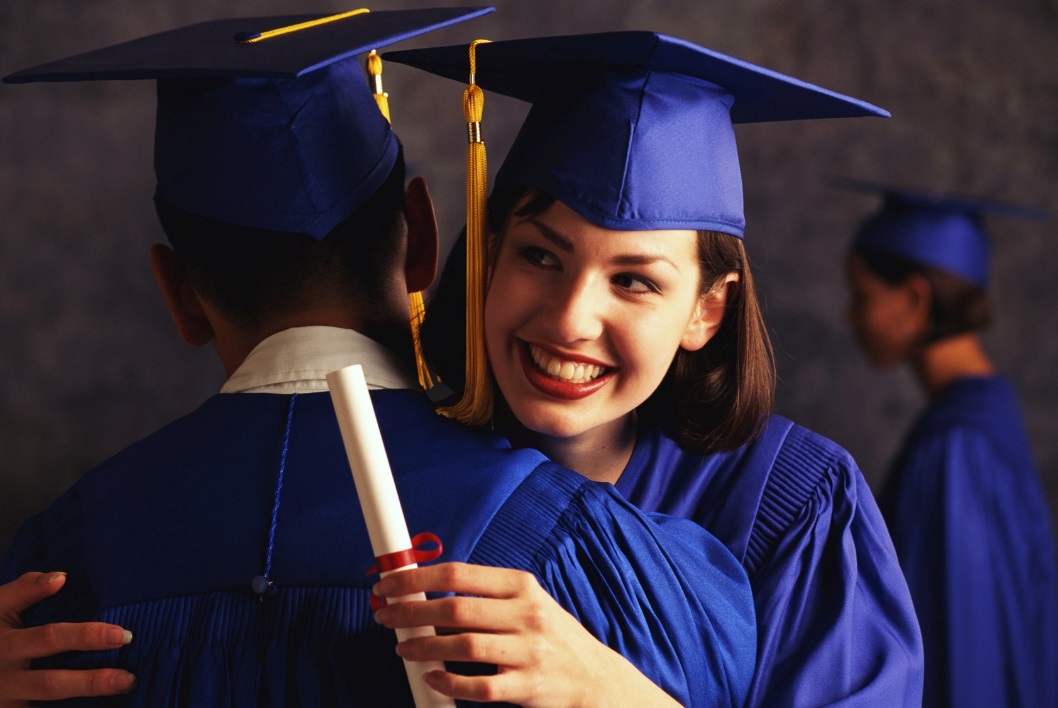 Bachelor’s Degree Pathway
Post Baccalaureate Pathway  Option 2
Candidate Profile
Bachelor's degree
Career changer, entering teaching
Educator seeking additional license
College graduate, seeking MS degree in a new content area

Complete the teacher preparation licensure program
33 Wisconsin Colleges and Universities—offer some licensure programs in this format; evening, weekend, online, etc.; 6-24 months
Portability to other states
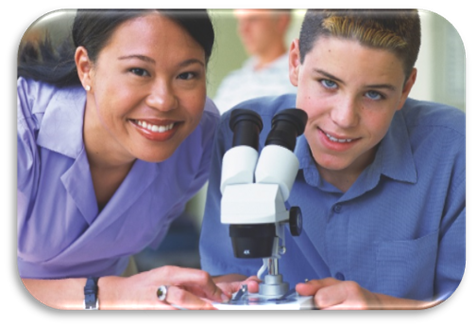 Post Baccalaureate Pathway
Alternative Route Program Pathway Option 3
Candidate Profile
Bachelor's degree, with a major in the license subject
Career changer, entering teaching
Educator seeking an additional license in shortage area
Seeking licensure in a Shortage area in Wisconsin
Mathematics, Science, Career and Technical Education Subjects, World Languages, Special Education, Bilingual/Bicultural and ESL; also regional shortages

Complete the teacher preparation licensure program 
Can be employed on emergency permit or professional teaching permit; use this on-the-job employment as the teaching practice 
10 Alternative Route Program Providers- can be university, technical college, school district, for profit, non-profit, etc.
Weekend, online, hybrid, competency based formats; 6-18 months
Cannot guarantee portability to other states            2011-2012 =  158 completers
Alternative Route Program Pathway
ACT! – Alternative Careers in Teaching; UW Oshkosh, UW Fox Valley, UW Manitowoc (Math and Science Licensure)
ARTEL – Alternative Route to Technology Education Licensure; UW Parkside and Gateway Technical College (Tech Ed Licensure)
CESA 1 PBL – Proficiency Based Licensure
CESA 6 RITE – Residency in Teacher Education
CESA 7 TDC – Teacher Development Center
MTEC – Milwaukee Teacher Education Center
NORDA, Inc. - Project Teaching!
NORDA, Inc. – 10SPED (special education licensure)
NORDA, Inc. – WISCAD (administrator licensure)
Urban Education Fellows Program; Alverno College and Mt. Mary Univ.
Alternative Route Program Pathway
License Based on Equivalency Assessment Pathway Option 4
Candidate Profile
Bachelor's degree
3 years of teaching experience in PK-12, postsecondary, and/or industry
Major or equivalent in content area
May have completed alternative-route teacher preparation program in another state or a teacher preparation program in another country
May be a teacher in a private school, postsecondary education, or a workplace

Complete the licensure program equivalency process 
2 LBE Program Providers (DPI, CESA 1 New to Wisconsin) - can be university, technical college, school district, for profit, non-profit, etc.
Cannot guarantee portability to other states

216 applications to date.
License Based on Equivalency Assessment Pathway
Part Two-Evidence
Part One-Evidence
Adding Another License Option 5
License Based on a Content Test
Candidate Profile - 
Educator who holds a valid WI Professional Educator, Master Educator, or Life license in one of the following subjects: Science, Social Studies, Mathematics or Computer Science, English or Language Arts, World Languages
Seeking additional license in related area
For example: Hold a chemistry license; add a biology license by taking a biology content test, etc.



Other options:
Post-Baccalaureate Pathway
Alternative Route to Licensure Pathway
Professional Teaching Permit Pathway Option 6
Candidate Profile
Professional with a Bachelors degree from a regionally accredited institution of higher education in one of these areas:  Engineering, Math, Science, Computer Science, Art, Music, or World Languages.           §118.192
	Engineer can get a math permit, science permit, or technology education permit
5 years of experience as a professional in the subject area in which the bachelor’s degree was awarded
Seeking a permit to teach in a Wisconsin school district in one of these areas
Must complete at minimum 100 hours of formal instruction in the application of modern curricula and pass the subject specific content tests
International and Guest Teacher Exchange Pathway Option 7
Candidate Profile
Equivalent of a U.S. Bachelor's degree as verified by international credentialing service
3 years of teaching experience
Seeking time-limited WI license
Have completed, in the country from which the teacher is entering, the equivalent of a teacher preparation program 
Hold foreign educator credentials in a teaching field comparable to those recognized in Wisconsin 
Be fluent in English 


Provides permit to teach in Wisconsin schools to develop world language programs, ESL and bilingual programs, and for short term exchange programs
Approximately 15-20 issued to date
Trade Specialist Permit Pathway     Option 8
Candidate Profile
Completed an apprenticeship program and three additional years of occupational experience in a particular trade area; or
4 years of institutional training in a trade area
Seeking to fill a school district need in a specific trade area 
Seeking to teach upper level high school courses in the trade area

	§118.19 (7) – existed since 1936
Examples:
-Upon completing a welding apprenticeship and working three years as a welder, a trade specialist permit can be issued to teach welding. 
-Upon completing 4 years of construction trades training at a college/university, a trade specialist permit can be issued to teach construction.
Do you have Questions?
For more information on the pathways:
http://tepdl.dpi.wi.gov/licensing/pathways-to-licensure
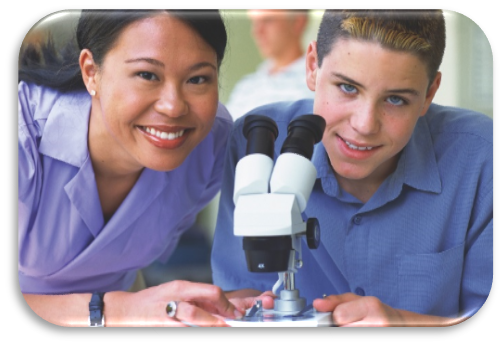 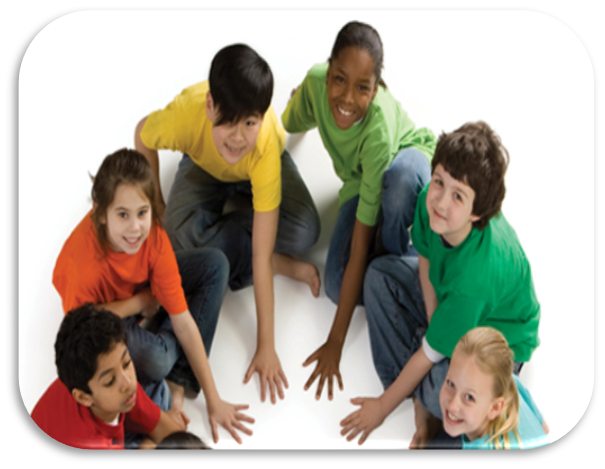